Climate TWG Kickoff
Welcome!
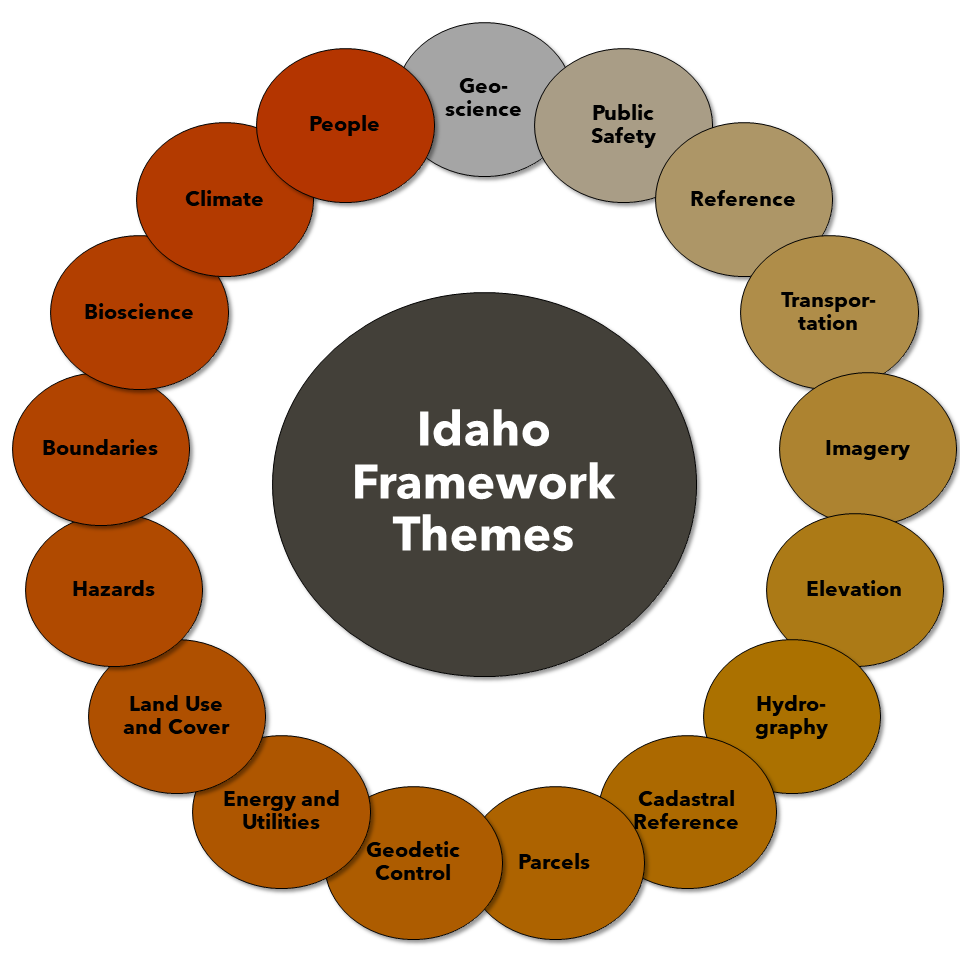 What is a Technical Working Group (TWG)
Identify, define, create standards and nominate datasets for The Idaho Map
Focus on statewide data
Any GIS user is welcome and encouraged to participate!
The Idaho Map (TIM)
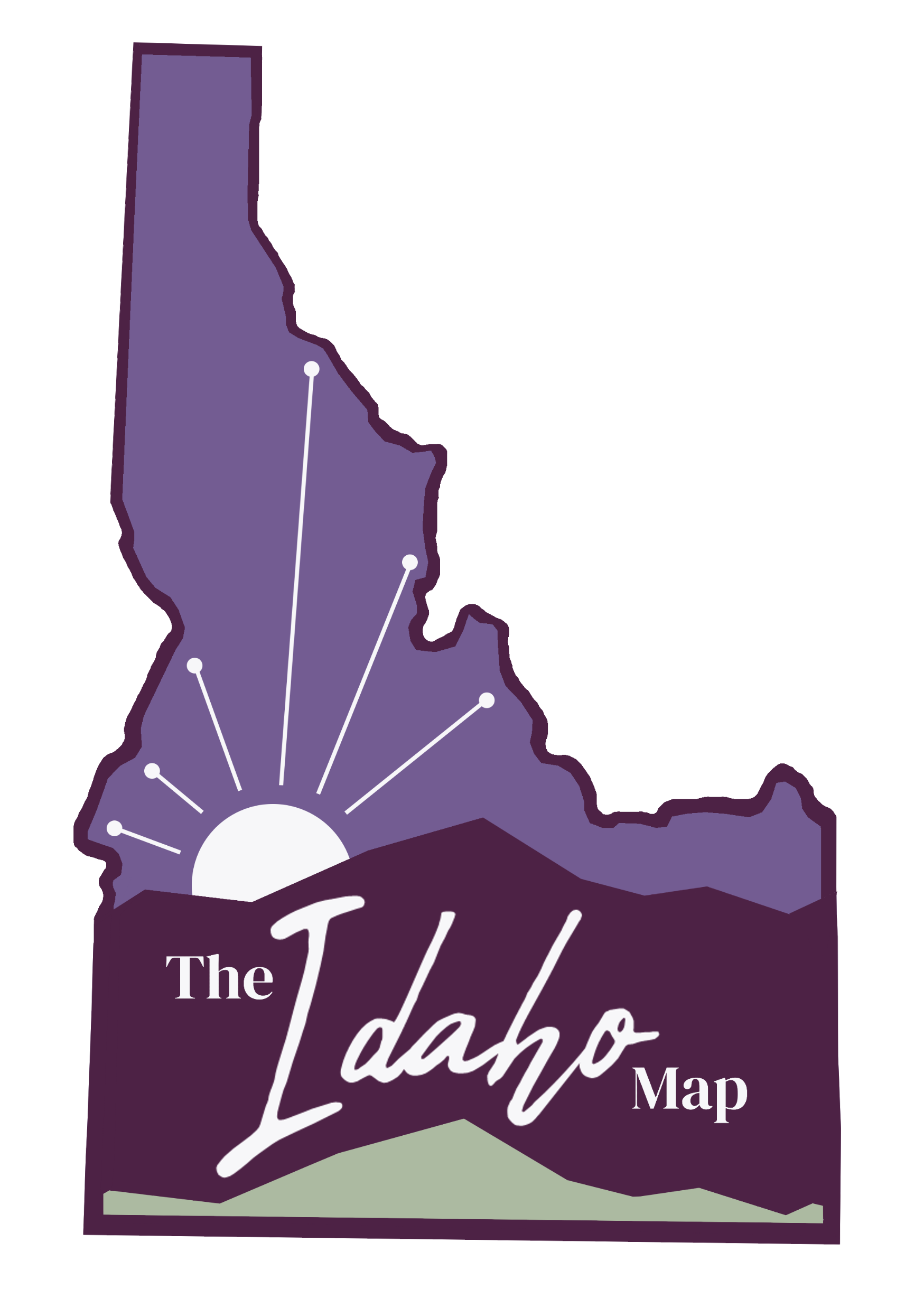 About TIM
TIM Demonstration
Currently in Beta
Tentative release in early December
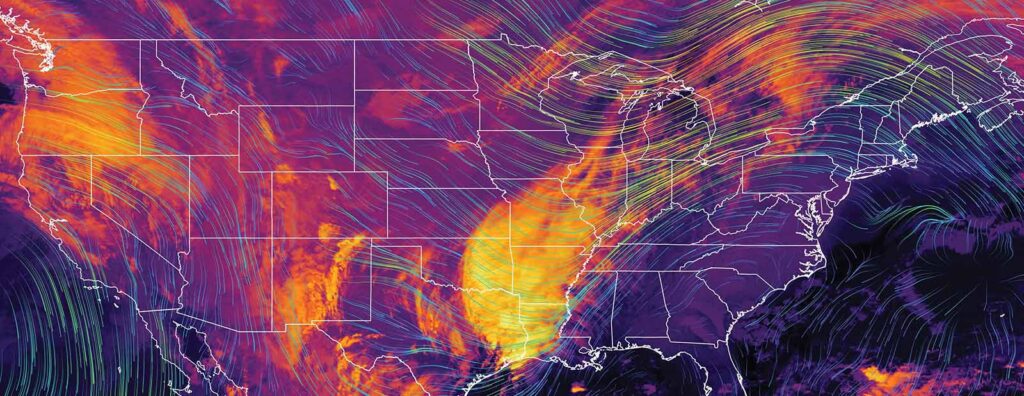 Climate
Historic Datasets (precipitation, temperature, snowfall, wind)
Potential overlap with Human Interest – Climate layers that affect people
Topic Suggestion
https://www.menti.com/al3k7h1rjp6v
mentimeter.com then use the code 3659259
Action Items
Interactive form within 1 week
Authoritative sources for identified historic datasets
Vote on order of top 3 datasets to start with
Leadership
I will be involved and working no matter what
Having external leadership works better and keeps things moving
Meeting Frequency / Next Meeting Date
Monthly at a minimum, with contact and interactivity in between
Next Meeting:
Open Floor
Comments, questions, jokes, suggestions?
Thank You!
Contact: Bradley Bean – bradley.bean@its.idaho.gov